Centrální depozitář cenných papírů Praha
19. 3. 2019
CEESEG
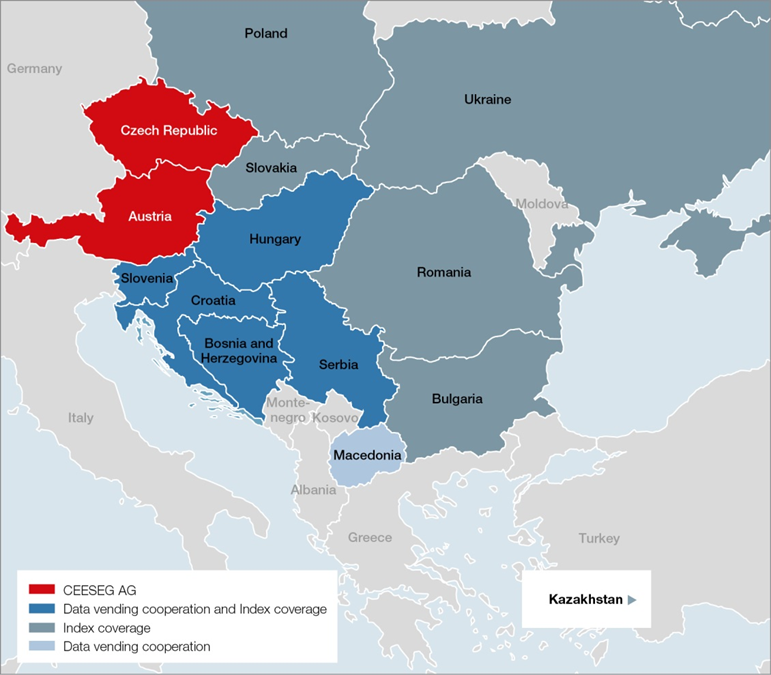 představuje 36% z celkové tržní kapitalizace všech trhů v regionu CEE**
Představuje 38% z celkového objemu obchodů z akciemi v regionu CEE**
Internet: www.ceeseg.com
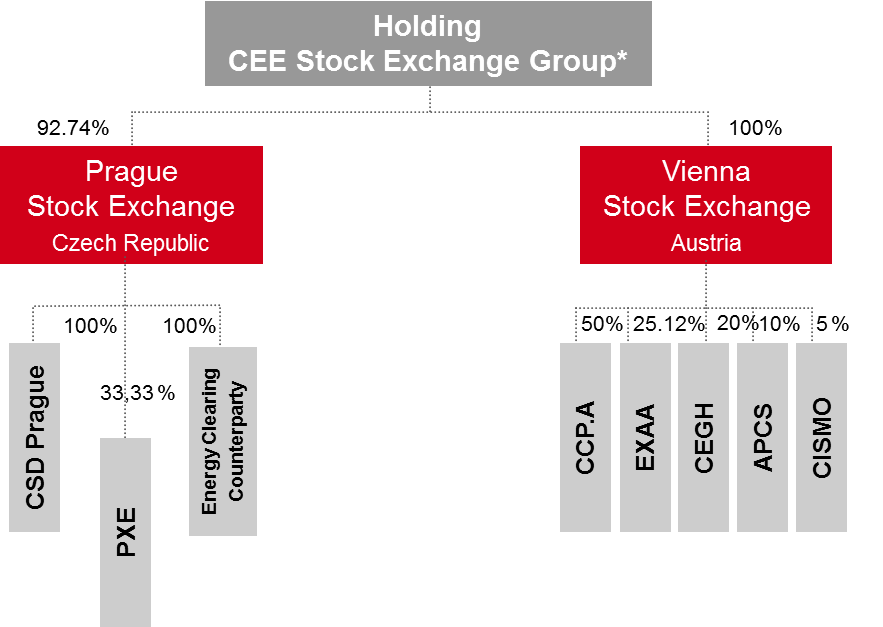 * Ownership Structure of CEESEG AG: 52.59% Austrian Banks, 47.41% issuers of the Vienna Stock Exchange
**Czech Republic, Austria, Hungary, Slovenia, Slovakia, Poland, Romania, Bulgaria, Croatia, Serbia, Bosnia and Herzegovina, Montenegro
*
* The remaining shares of 66,67 % are held by the European Energy Exchange (EEX)
2|
CDCP and český kapitálový trh
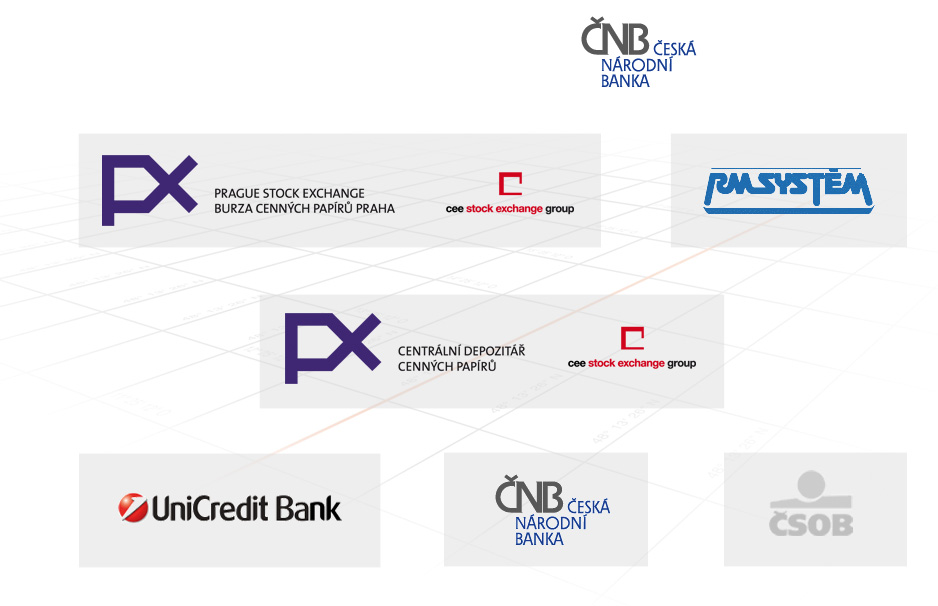 Regulátor



Obchodování


Vypořádání



Registry



Clearing
settlement
settlement
Zúčtování přes „Jumbo“ účet
Zúčtování přímých obchodů
clearing in EUR
clearing in CZK
3|
Centrální depozitář cenných papírů Praha
1993 Založen Burzovní registr cenných papírů, s.r.o.
2010 Společnost převzala evidence Střediska cenných papírů a zahájila činnost centrálního depozitáře pod novým názvem Centrální depozitář cenných papírů, a.s.
100 % vlastníkem je PSE
Počet zaměstnanců: 48
IT System: fully outsourced by PSE IT dept. – proprietary solution
Člen ECSDA
Účastnický princip: počet účastníků 25
Počet členů burzy: 13
Počet zahraničních depozitářů: 2 (Clearstream, Euroclear, CDCP SK)
Počet trhů: 3 (PSE, RM-S, MTS)
Clearingový fond
Nástroj řízení rizik pro burzovní obchody
Garantovány jsou všechny burzovní obchody
Implementováno společně s novým obchodním systémem PSE – XETRA ®
4|
Hlavni charakteristiky
Dvoustupňová evidence
Dva typy majetkových účtů:
Účet vlastníka (účet „koncového“ klienta) – vlastníkem prostředků na účtu je osoba, pro kterou je účet veden
Účet zákazníků (sběrný účet, omnibus účet) – pro osobu, která není vlastníkem prostředků evidovaných na účtu a která vede navazující evidenci na centrální evidenci
Účastnický model
Služby poskytovány pouze prostřednictvím účastníků
Základní služby
Vede centrální evidenci zaknihovaných CP v ČR
Přiděluje ISIN
Provozuje vypořádací systém
5|
Činnosti CDCP
CDCP je právnická osoba, která:
Vede centrální evidenci zaknihovaných CP v ČR
Přiděluje ISIN
Provozuje vypořádací systém
CDCP rovněž vede samostatnou evidenci (zejména zahraniční CP)
CDCP na základě povolení k činnosti zajišťuje:
Obstarávání splácení CP, vracení CP nebo vyplácení výnosů
Úschovu a správu investičních nástrojů
Poskytuje půjčky CP
Správa peněžních prostředků a investičních nástrojů uložených jako jistota za plnění závazků plynoucích z vypořádání obchodů
Zřizování účtů zákazníků
6|
Clearingový fond CDCP
Nástroj řízení rizik pro burzovní obchody 
Garantovány jsou všechny burzovní obchody
Implementováno společně s novým obchodním systémem PSE – XETRA ® 
Hlavní parametry nového clearingového systému:
Limitovaná odpovědnost účastníka 
Nová struktura clearingových účastníků, která umožňuje různé stupně angažovanosti v post-trading procesech

Úkoly CDCP:
Denní výpočet příspěvků co Clearingového fondu CDCP
Investování části vložených prostředků
Použití prostředků Clearingového fondu v případě selhání účastníka
7|
Napojení na další CD
ISCD - Clearstream Bank Luxembourg (CBL) od Ledna, 2001
Převod cenných papírů (pouze DFP)
Korporátní akce
Založeno na komunikaci prostřednictvím SWIFT

CDCP SR (od 2012)
Umožňuje duální listing
Recipročně mezi CDCP Praha a CDCP SR

Euroclear od prosince 2017
DFP převody CP
Korporátní akce
SWIFT
8|
Emitenti a emise v CDCP
Únor 2019

Počet emitentů				        	2 746
Počet emisí	                                                   	3 851
akcie                                                           	2 832
Dluhopisy včetně kupónu			868
Fondy (open & closed)               	        	15
Investiční certifikáty			        	136

Aktiva ve správě (issuer CSD)
Akcie (CZK in millions): cca 1 200 000 
Dluhopisy (CZK in millions): cca 1 700 000
9|
Projekty
Projekty
LEI – Local Operating Unit pro přidělování LEI
GLEIF akreditace proběhne v roce 2017
Změny související s regulací centrálních depozitářů
CSDR – proces pře licencování očekáván v roce 2017
10|
Evidence CP
Legislativní rámec
Obecně platné právní předpisy
256/2004 Sb., o podnikání na kapitálovém trhu, v platném znění
Zákon o kolektivním investování, zákon o dluhopisech
Předpisy CDCP
Provozní řád Centrálního depozitáře cenných papírů
Pravidla vypořádacího systému
Pravidla vypořádání PSE
Dvoustupňová evidence
Dva typy majetkových účtů:
Účet vlastníka (účet „koncového“ klienta) – vlastníkem prostředků na účtu je osoba, pro kterou je účet veden
Účet zákazníků (sběrný účet, omnibus účet) – pro osobu, která není vlastníkem prostředků evidovaných na účtu a která vede navazující evidenci na centrální evidenci
Centrální evidence
V navazující evidenci je možné otevřít pouze účet vlastníka
Samostatná evidence
V navazující evidenci je možné otevřít účet vlastníka, nebo účet zákazníků, ale pouze pro jmenované zahraniční subjekty (např. OCP, banka, depozitář fondů, CSD)
Typy majetkových účtů
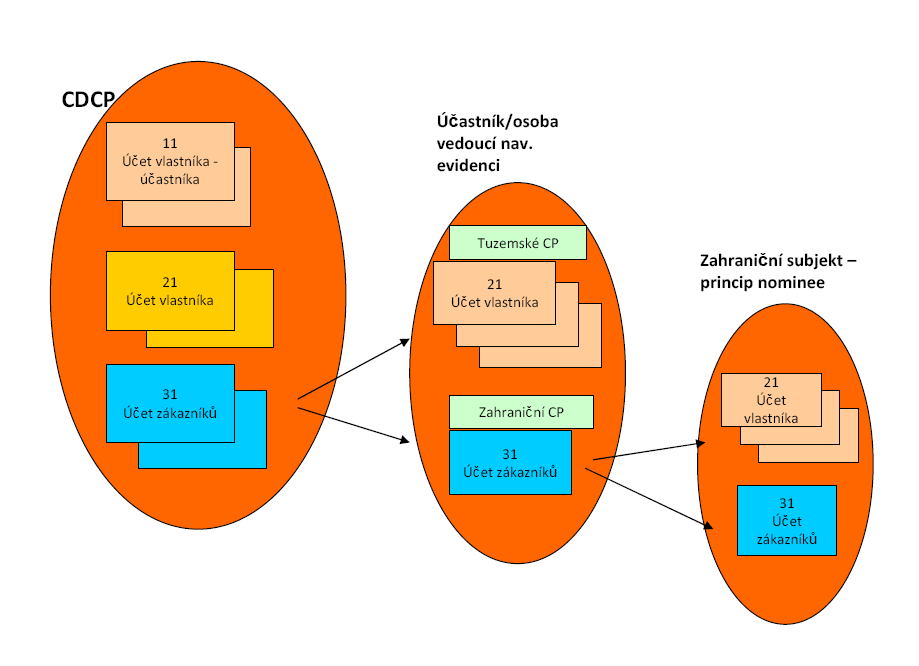 Účastnický princip
Účastník CDCP je osoba, která podává CDCP příkaz:
K založení, nebo zrušení majetkového účtu,
K provedení změny na majetkovém účtu,
K provedení služby.
Bez příkazu účastníka provede CDCP zápis do evidence cenných papírů pouze:
Na příkaz emitenta
Na příkaz osoby dle § 115, pokud je k tomu oprávněna (soudy, notář, exekutor, finanční úřad atd.)

    majitel účtu může nakládat s majetkovým účtem/CP pouze prostřednictvím účastníka CDCP
Činnosti CDCP
CDCP je právnická osoba, která:
Vede centrální evidenci zaknihovaných CP v ČR
Přiděluje ISIN
Provozuje vypořádací systém
CDCP rovněž vede samostatnou evidenci (zejména zahraniční CP)
CDCP na základě povolení k činnosti zajišťuje:
Obstarávání splácení CP, vracení CP nebo vyplácení výnosů
Úschovu a správu investičních nástrojů
Poskytuje půjčky CP
Správa peněžních prostředků a investičních nástrojů uložených jako jistota za plnění závazků plynoucích z vypořádání obchodů
Zřizování účtů zákazníků
Způsoby komunikace s CDCP
1. Rozhraní CDCP
Datové rozhraní pro připojení přes komunikační server
Webové služby a XML


Systémy účastníků CDCP


2. Front-end klient CDCP (zejména určeno pro testovací účely)
Vypořádací systém
Vypořádací systém
Podoba CP
Zaknihované 
Listinné (pouze vzájemně zastupitelné)
Typ CP (28. 2. 2017)
Akcie				2 256
Dluhopisy (včetně kupónů)		865
Investiční certifikáty			91
Fondy (otevřené/uzavřené)		15
Počet emitentů celkem			2 274
Vypořádání obchodů a transakcí probíhá pro centrální evidenci i samostatnou evidenci stejně
Burzovní obchody(1)
Obchody uzavírané na obchodní platformě XETRA ®
Struktura trhu
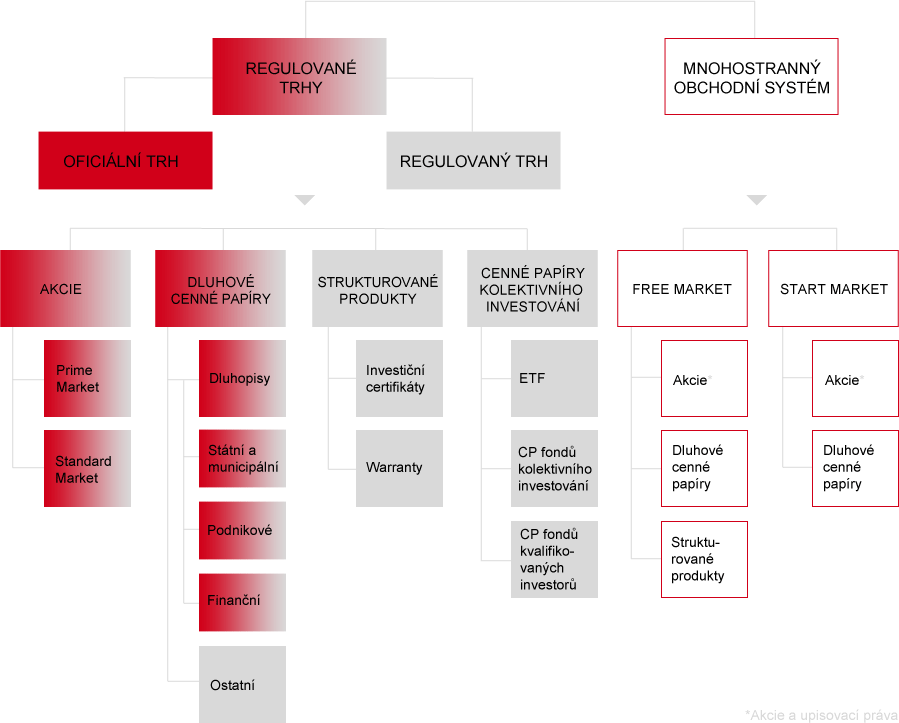 Burzovní obchody(2)
Základní charakteristiky obchodování na burze:
Zároveň order-driven a quote-driven systém
Obchody jsou uzavírány na základě časové a cenové priority
Obchodování je anonymní (anonymita zachována i v post-trade)
V každém okamžiku existuje právě jedna cena pro daný instrument
Obchody jsou garantované Clearingovým fondem CDCP
Burzovní obchody(3)
Segmenty obchodování
Aukce (auction)
Otevřená nebo uzavřená aukce
Aukční cena – maximalizace počtu uzavřených obchodů
Obchody jsou uzavírány na základě cenové a časové priority
Kontinuální obchodování (continuous)
Otevřená aukce (hloubka trhu)
Obchody jsou uzavírány na základě cenové a časové priority
Kontinuální aukce (continuos auction)
Poskytovatel likvidity – (zvláštní člen burzy) – povinnost kótovat
Order book – otevřená nebo částečně otevřená
Obchody jsou uzavírány na základě cenové a časové priority
Cena je determinována na základě principu dosažení největšího možného zobchodovaného množství CP
Mimoburzovní obchody a transakce(1)
Instrukce mimoburzovních obchodů a transakcí jsou vždy do systému vkládány ke spárování na základě předchozí dohody obou protistran
Mimoburzovní obchody
Obchody 
Obchody uveřejňované v reálném čase PSE
náhradní obchody burzovního obchodu
obchody z MTS
Mimoburzovní transakce
Custody převody (navazující/nenavazující na burzovní obchod/y)
Převody z bilaterálních půjček
Repo operace
Buy and Sell transakce
Technické převody
Primární emise DVP
Mimoburzovní obchody a transakce(2)
Typ vypořádání
1 písmeno – definuje charakter převodu
2 písmeno – F – free of payment, V – versus payment
3 číslice – řazení převodu v rámci cyklu vypořádání
Doba vypořádání může být nastavena:
T+0 – T+15: pro uveřejňované obchody DVx a primární emise DVP
T-15 – T+15: OTC obchody a transakce DVP
T-99 – T+99: OTC obchody a transakce DVP
Na vypořádání OTC obchodů a transakcí se nevztahují žádné záruky Clearingového fondu CDCP
Vypořádání obchodů/transakcí – interní 				     (1)
Interním vypořádáním se rozumí převody mezi majetkovými účty účastníků CDCP
CDCP vypořádává obchody uzavřené na PSE a OTC obchody/transakce vkládané účastníky CDCP, nebo již spárované obchody uzavřené na obchodní místě (MTS)
Burzovní obchody jsou garantované Clearingovým fondem CDCP – bližší informace v rámci samostatné prezentace
Burzovní obchody jsou vždy vypořádávány DVP 
OTC obchody jsou buď DVP, nebo DFP, dle instrukce účastníka
Vypořádání převodů z uzavřených obchodů se zaknihovanými CP zajišťuje CDCP na majetkových účtech tak, že zpracovává převodní služby uspořádané do dávky/dávek (vypořádací cyklus)
Vypořádání obchodů/transakcí – interní 				     (2)
Dávka je soubor převodních služeb seřazených podle zadaných kritérií – globální priorita sestupně, předpokládané datum vypořádání, kód transakce sestupně, ISIN, časová priorita, který je v určitém čase zpracován systémem CDCP.
Multicyklové vypořádání - CDCP při zaúčtování převodů v každém cyklu vypořádání vybírá neprovedené převody prodejů k opětovnému pokusu o vypořádání do vypořádacího systému (stále v rámci jednoho cyklu vypořádání) a toto opakuje do té doby, kdy systém vyhodnotí, že žádný převod již nemůže být dovypořádán. 
Multicyklové vypořádání zajišťuje maximalizaci počtu úspěšně provedených převodů v rámci jednoho vypořádacího cyklu
Multicyklové vypořádání je použito při každém cyklu vypořádání
Vypořádání obchodů/transakcí – interní 				     (3)
Členění vypořádacích cyklů
DVP cykly
8:00
10:00
11:00
12:30
DFP cyklus
17:00
On-line převody – nejsou párovací, instruuje účastník na debetní straně
Účastník na kreditní straně může blokovat
Pouze DFP převody
Vypořádání obchodů/transakcí – interní 				     (4)
Popis 1. vypořádacího cyklu
Kontrola převodů CP oproti nastaveným finančním limitům
validace CP na cestu
generování souborů s pořadovým číslem zápisu do schránky = 1
soubor čistých peněžních pozic
soubor převodů
soubory jsou k dispozici v 8:00. O hodnotu úspěšně realizovaných převodů jsou následně peněžní limity sníženy pro ostatní cykly DVP.
 Po odeslání platebních příkazů do CERTIS je vygenerován soubor platebních příkazů z pravidla do 8:30.
Vypořádání obchodů/transakcí – interní 				     (5)
Popis 2.-4. vypořádacího cyklu
Kontrola převodů CP oproti nastaveným finančním limitům
validace CP na cestu
generování souborů s pořadovým číslem zápisu do schránky = 2, 3 a 4
soubor čistých peněžních pozic
soubor převodů
Soubor platebních příkazů
Soubory jsou vygenerovány zpravidla do 30 minut
Vypořádání obchodů/transakcí – interní 				     (6)
Popis 5. vypořádacího cyklu
Pouze DFP cyklus
validace CP na cestu
generování souborů s pořadovým číslem zápisu do schránky = 5
soubor převodů
Finalita vypořádání
Vypořádání garantovaných a negarantovaných obchodů probíhá dohromady
Hlavní výhoda: v rámci jednoho vypořádacího cyklu je možné použít kreditní OTC převod k vypořádání debetního PSE obchodu
Zúčtování peněz (CZK) probíhá v CERTIS – Clearingové centrum ČNB
Zúčtovací banky ale nastavují peněžní limity, které jsou využívány pro účely vypořádání
Institut „CP na cestě“ – podmíněný kredit strany nakupujícího v rámci všech vypořádacích cyklů – po konfirmaci plateb ČNB dochází k finálnímu připsání CP
V případě defaultu by došlo k reverzním převodům (i seřetězených)
Cyklus v 8:00 je tedy ukončen po obdržení konfirmace platebních příkazů za všechny cykly vypořádání – cca mezi 13 a 14 hod.
Nastavení finančních limitů
Pro vypořádání obchodů/transakcí DVP musí mít účastníci nastaveny peněžní limity
Debetní limit čisté pozice
Kreditní limit čisté pozice
V rámci jednotlivých cyklů v rámci dne dochází ke snižování disponibilního limitu dle provedených převodů
Limity je možné v průběhu dne měnit
Technický netting
Řešení mimořádných situací
Započtení dvou nebo více protichůdných převodů
Musí požádat všichni dotčení účastníci
Netting je možný i u nestejných převodů (peníze/CP) a v rámci množiny nettovaných převodů jsou vždy vypořádány buď všechny převody, nebo žádný
V případě nettingu dochází ke kontrole počtu CP na majetkovém účtu a kontrole finančních limitů pouze ve výši, která odpovídá rozdílu v nettovaných převodech 
V případě dvou identických protichůdných převodů mezi dvěma účastníky nejsou kontrolovány zůstatky ani finanční limity
V případě dvou identických převodů mezi třemi účastníky (A→B→C) je účastníkovi C kontrolován finanční limit, účastníkovi B není kontrolován zůstatek ani finanční limity a účastníkovi A jsou kontrolován zůstatek na majetkovém účtu
Technický netting
V případech, kdy převody nejsou identické, dochází ke kontrole zůstatků a finančních limitů ve výši odpovídající nenettované pozici
Pokud nejsou převody v rámci nettingu vypořádány, jsou standardně zařazeny do vypořádacího cyklu, ve kterém došlo k pokusu o netting
Netting je možné provést pouze u burzovních obchodů, mimoburzovních obchodů DVP i DFP (typy operací 2, 6 a 9)
Netting může být proveden na začátku každého vypořádacího cyklu. Převody, které jsou vybírány, musí splňovat podmínky pro výběr do daného vypořádacího cyklu
V případě vypořádání i nevypořádání jsou označeny standardními stavy převodů
Pre-matching
Pre-Matching(1)
CDCP neumožňoval pre-matching, tedy spárování instrukcí, kde je stále možné pozastavit settlement (i jednostranně)
ESF-ECSDA Market Standards definuje standard
Standardy jsou definovány pro ISO15022, což ale nebránilo použití analogického postupu v rámci našeho systému
Snaha o standardizaci našeho trhu a zvýšení efektivity procesu matchingu, zvýšení STP procesů a tím významného snížení nákladů na straně účastníků
Pre-Matching(2)
Terminologie:
NEWM – New Message – instrukce, kde již není nutné další potvrzení pro vypořádání. Instrukce NEWM jsou released instructions
PREA – Prea-Advice – instrukce, ktará musí být potvrzena zasláním instrukce NEWM než je zařazena do vypořádání. PREA instrukce jsou ve statusu hold
Hold/release mechanismus, je funkcionalita umožňující měnit stav převodu z release na hold a vice-versa
Locked-in instrukce jsou instrukce (neodvolatelnost vypořádání), které nelze zrušit ani pozastavit (hold)
Pre-Matching Hold/release mechanismus 	    (1)
Pre-matchingu znamená podmíněné spárování instrukcí, kdy zařazení spárovaných instrukcí do vypořádání musí být potvrzeno zasláním dodatečné instrukce
Nové pole ve službě 50102, hodnoty PREA a NEWM; pokud není vyplněno, tak defaultní hodnota je PREA
PREA – Pre-Advice – instrukce ve stavu hold, tedy nutnost zaslání potvrzující instrukce
NEWM – New-Message – spárovaná instrukce ve stavu release (obě instrukce) bude na přijata k vypořádání na konci dne, příp. hned v příštím cyklu (pokud ISD<=aktuálnímu datu)
Clearingový fond CDCP
Clearingový fond CDCP
Standardní modely členství – GCM, DCM a CA model
Limitované ručení v případě defaultu některého z členů PSE
Pokud clearingový účastník nezaplatí příspěvek do Clearingového fondu, bude mu pozastavena možnost obchodování
Maximální dodatečný příspěvek byl stanoven na 7-násobek průměrného vkladu clearingového účastníka za posledních 30 dní
Koeficient K5 z otevřené pozice (1 – 3%)
Koeficient K3 pokrývající rizika z kurzových rozdílů na pásma (hodnota 1)
Minimálního vklad člena na 1 mil. Kč
40 |
GCM a Clearing Agent model
Remote member je člen burzy, který není účastníkem CDCP a je nebo není účastníkem Clearingového fondu CDCP (clearingový účastník)
Vypořádání obchodů remote membra PSE, který není clearingovým účastníkem zajišťuje tzv. GCM (General Clearing Member), který je clearingovým účastníkem i účastníkem CDCP
Vypořádání obchodů remote membera PSE, který je clearingovým účastníkem zajišťuje tzv. CA (Clearing Agent), který musí být účastníkem CDCP
GCM ručí za uzavřené obchody remote membera neomezeně a za tyto obchody skládá příspěvky do Clearingového fondu CDCP. CA pouze za remote membra jeho jménem skládá příspěvky do Clearingového fondu
41 |
GCM a Clearing Agent model II.
typy členství GCM a CA nejsou předmětem dodatečných poplatků
GCM a CA dostává online uzavřené obchody svých remote memberů a GCM má právo požádat burzu (prostřednictvím žádosti na CDCP) o pozastavení obchodování daného remote membera
Remote member se CDCP prokáže smlouvou o zajištění vypořádání uzavřenou mezi remote memberem a GCM/CA (prohlášení tvoří Přílohu Pravidel vypořádání)
Remote member musí mít otevřen alespoň jeden majetkový účet u GCM/CA na který se budou obchody vypořádávat
42 |
Struktura účtů a risk management
GCM má možnost zvolit ze dvou variant:
1) Remote member bude vypořádávat pod stávajícím účastnickým kódem GCM v CDCP (společný výpočet do Clearingového fondu CDCP a jedny finanční limity)
2) GCM si pod vlastním jménem založí nový kód účastníka CDCP, pod kterým otevře remote memberovi majetkový účet/účty (oddělený výpočet do Clearingového fondu CDCP a oddělené finanční limity pro remote membera)

CA musí pod vlastním jménem založit nový kód účastníka CDCP, pod kterým otevře remote memberovi majetkový účet/účty a tento kód bude použit pro příspěvek do Clearingového fondu CDCP pro tohoto remote membera.
43 |
Popis vypořádání a risk managementu
Remote member uzavře obchod v systému XETRA pod svým memberID/traderID
Informaci o uzavřeném obchodu obdrží GCM/CA online službou 20660 s rozlišením dle kódu člena PSE
Po ukončení obchodního dne obdrží detailní informace o všech obchodech ve službě 40290
Práce s modifikační službou (FTRD) a převody je pro GCM/CA shodná jako pro vlastní obchody
V případě GCM se příspěvky do Clearingového fondu CDCP nebo finanční limity budou počítat za remote membera, jako kdyby obchod uzavřel přímo GCM (v případě varianty jiného kódu účastníka pro remote membera, pak budou příspěvky včetně minimálního vkladu a také finanční limity počítány odděleně)
V případě CA se příspěvky do Clearingového fondu CDCP nebo finanční limity budou počítat odděleně
44 |
Clearing a settlement model
order
PSE
Xetra
order
remote member A
(cleared via GCM)
remote member B
(cleared via CA)
trade
trade
trade
GCM
CSD Prague

Clearing Fund
online trade
Clearing agent
online trade
T
T
contribution to CF 
on behalf of remote member B
contribution to CF 
on behalf of GCM
T+1
T+1
CSD securities accounts
account						account
remote mem. A	      securities settlement	       remote mem. B
T+2
T+2
CNB – Certis
GCM 					      Clearing agent 
account		          cash settlement       		account
45 |
Systém ACM
Funkce systému ACM
Automated Collateral Management – automatizované zřizování finančního kolaterálu ve formě zastavení zaknihovaných dluhopisů evidovaných v CDCP k zajištění vnitrodenních úvěrů poskytovaných ze strany ČNB a určená pro přímé účastníky systému CERTIS
Systém vytvořen ve spolupráci s ČNB
Obdobná funkcionalita je dostupná v systému SKD (T-Bills)
CDCP nabízí tuto službu nejen svým účastníkům, ale je dostupná i ostatním přímým účastníkům systému CERTIS
Aktuálně jediným subjektem poskytující likviditu je ČNB, ale systém je koncipován obecně/parametrizovatelně a v případě poptávky je možné jej nabídnout ostatním subjektům (jiná množina subjektů, ostatní typy CP, haircut, doba vrácení atd.)
Komunikace mezi ČNB a CDCP
ČNB stanovuje parametry systému:
Seznam oprávněných osob (nutné mít s ČNB uzavřenu příslušnou smlouvu o poskytování vnitrodenního úvěru)
Seznam CP (eligible collateral)
Haircut
Lombardní sazba

CDCP informuje ČNB:
Veškeré informace o transakcích v systému a to v reálném čase a zároveň koncové stavy po uzavření systému
ISB – Informační Systém
ISB - obecné
Hlavní informační systém CDCP
Systém vyvinut v době existence Střediska cenných papírů (SCP) a byl součástí převodu evidencí SCP na CDCP
Rozvoj systému je zajištěn společností Styrax, a.s.
Po převzetí CDCP pokračuje ve vývoji a došlo k rozšíření funkcionalit ve všech částech systému a zároveň významnému zvýšení počtu uživatelů (notáři, emitenti)
Umožňuje předání dat z různých systémů
Poskytování informací z informačního systému je možné několika kanály
Informační systém je tedy schopen reprodukovat informace z různých zdrojů do jednotného formátu a poskytnout je žadateli o informaci
Komunikace s externími i interními systémy CDCP je postavena na webových službách (XML)
ISB – architektura systému
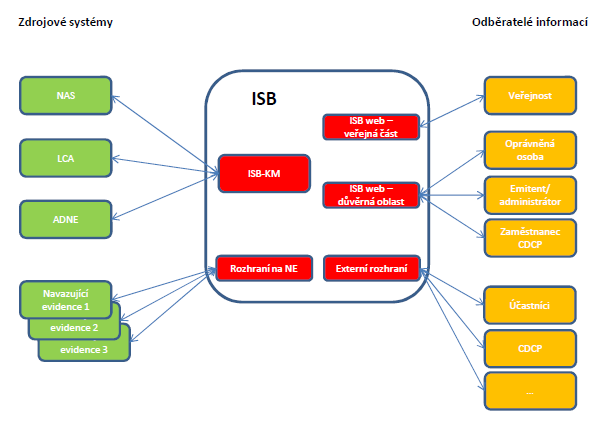 Odběratelé informací
Veřejná data 
Veřejná část webové stránky www.cdcp.cz
Důvěrná data
Důvěrná část webové stránky www.cdcp.cz
Subjekty s nárokem na informace
Oprávněné osoby 
Soudy, státní zastupitelství
Finanční úřad
Insolvenční správci, správci konkursní podstaty, likvidátoři
Notáři
Ostatní státní orgány
Emitent, nebo administrátor
Česká národní banka
Odběratelé informací
Způsob předání požadavku na informaci do CDCP:
Datová schránka
Automaticky zpracovatelný formulář
Volný text – pdf
Způsob komunikace se státní správou
Přímý přístup do ISB – důvěrná oblast
Způsob komunikace se státní správou – zejména notáři
Emitenti
administrátoři
Externí rozhraní
Účastníci
CDCP
Písemný požadavek
Emitenti
administrátoři
Typy služeb
Veřejné data - Bezplatné služby
Poskytují volně dostupné informace a to zejména:
Existence majetkového účtu v nezařazené evidenci
Seznam emisí
Seznam emitentů
Hodnoty CP pro oceňování majetku fondů
Veřejná data – poskytovány úplatně 
Data, která nejsou důvěrná, ale CDCP rozhodlo o jejich zpoplatnění
Pro získání je nutná registrace v ISB
Výpočet průměrných cen za období 1 nebo 6 měsíců
Hodnota CP pro oceňování majetku fondů
Služby důvěrné oblasti
Služby lze rozdělit do skupin dle subjektů
Pro emitenty/administrátory
Pro státní orgány
ČNB
Interní služby CDCP
Nová legislativa s dopadem na CSDs
CSDR
Přímo závazné nařízení, No. 909/2014 
„o zlepšení vypořádání obchodů“ 
cílem stanovit společná obezřetnostní pravidla a umožnit otevřený vnitřní trh EU
účinnost CSDR od 17. září 2014; převážná většina ustanovení účinná po přijetí regulatory (delegated) a implementing technical standards  
ESMA (evropský orgán pro cenné papíry a trhy) připravila RTS, publikace předpokládána v březnu 2017 
čl. 69 – stávající CSDs (oznámená ESMě do 16.12. 2014) požádají o povolení do 6-ti měsíců ode dne vstupu v platnost všech RTS
dokud nebude rozhodnuto o povolení, včetně propojení, platí příslušná vnitrostátní úprava
CSDR - obsah
Definice CSD – provozuje vypořádací systém + 1 hlavní službu (registrace (imobilizace) či vedení účtů na nejvyšší úrovni)
Definovány i doplňkové nebankovní služby (relativně široké)
Povinnost evidence všech kótovaných v evidenci centrálního depozitáře (od 2023 na emitované po tomto datu, od 2025 na všechny – je třeba již dnes zohlednit)
Harmonizace vypořádacích lhůt (max. T+2)
Disciplína při vypořádání 
Prevence selhání – zejména obchodníci (dohoda s klienty o alokaci ZCP pro vypořádání) 
Opatření k řešení selhání – zavést systém pro sledování a reportování a odrazující sankce
náhradní koupě (nejsou-li dodány do určeného počtu dní od určeného dne vypořádání) – 4, 7, 15 obchodních dní (na základě druhy, likvidity a trhu)
CSDR - obsah
Harmonizace pravidel povolování CSD (příslušné orgány, podmínky a postupy, účinky povolení, externí zajišťování služeb vedoucí orgány)
Dohled (alespoň ročně vyhodnotit rizika, povinnost kontrol na místě)
Požadavky na CSD
organizační (zveřejnění corporate governance arrangements)
požadavky na vrcholné vedení, vedoucí orgány, výbor uživatelů, doba uchovávání evidence (10 let)
nediskriminující požadavky na účast (lhůty pro vyřízení žádostí)
transparentnost cen (slevy a rabaty v ceníku)
požadavky na celistvost emise (sesouhlasení min. jednou denně)
CSDR - obsah
segregace účtů a požadavky na poskytování účtů (povinnost poskytovat omnibus účty, účty vlastníků jen pokud již nyní)
požadavky na neodvolatelnost vypořádání (uvést pravidla finality a irrevocability)
obezřetnostní požadavky (právní – vymahatelnost ve všech relevantních právních systémech, operační – neprodlené informování o provozních incidentech, investiční – pouze likvidní investice)
kapitálové požadavky – stanovil orgán EBA prostřednictvím RTS
požadavky na propojení – do 18. 9. 2019 musí interoperabilní propojení CSDs umožňovat DVP
CSDR - obsah
svoboda emitovat u CSD povoleného v EU - konec národních monopolů, CSD musí mít povoleno; musí být schopen umožnit dodržování vnitrostátní korporátní úpravy či úpravy vydávání ZCP
Spolupráce dohledových orgánů
CSD může odmítnout emitenta s tím, že pro daný právní řád služby neposkytuje
Přístupy depozitářů mezi sebou – způsoby propojení („standardní“ – právo stát se účastníkem či „nadstandardní“ propojení – zvláštní služby na rámec služeb pro účastníky)
bankovní služby – zvláštní doplňková služba – příloha oddíl C (vedení peněžních účtů, poskytování úvěrů)
Novelizace SRD
právě projednávaná novela směrnice 2007/36 o výkonu některých práv akcionářů ve společnostech s kótovanými akciemi
novela mění směrnici, pokud jde o podporu dlouhodobého zapojení (engagement) akcionářů a usnadnění výkonu akcionářských práv 
má zajistit, že akcionář může být na žádost společnosti identifikován
zprostředkovatelé budou povinni na žádost společnosti (zástupce) komunikovat informace o akcionářově identitě
umožňuje zprostředkovatelům poskytovat osobní údaje, kterému dnes mohou bránit národní legislativy
Novelizace SRD
diskutuje se výše podílu, od které bude nezbytné údaje poskytovat, možnosti opt-in či opt-outu 
informace by měly být předávány without delay, pokud nejsou předány přímo emitentovi či (v opačném směru) akcionáři
institucionální investoři a asset manažeři budou povinni na roční bázi zveřejňovat, jak hlasovali na VH (u společnosti, kde drží více jak 0,3% hlasovacích práv, více jak 100 členů)
FATCA
Foreign Account Tax Compliance Act - US zákon o výměně informací o finančních účtech s jinými státy pro účely správy daní
FATCA jako inspirace pro nastavení systému proti daňovým únikům v celosvětovém měřítku
CSDs jako schovatelské instituce – povinnost identifikovat americké indicie a poskytnout informace IRS
nespolupracující subjekty sankcionovány withholding tax 
ČR i SR uzavřely mezivládní dohodu 
oznamování prostřednictvím Generálního finančního ředitelství
prověrka stávajících údajů (různé limity majetku, různé druhy indicií) a úprava Know Your Customer procedures
Promítnuto do zákona 164/2013 Sb., o mezinárodní spolupráci při správě daní
CRS
Únor 2014 – G20 schválila Common Reporting Standard pro globální automatickou výměnu informací
jednotný model výměny informací v boji proti daňovým únikům
k jeho zavedení se zavázalo více než 60 jurisdikcí 
7/2014 – plná verze CRS, modelové bilaterální a multilaterální smlouvy
Standard zajišťuje automatickou výměnu informací o finančních účtech mezi vládami; tyto informace by měly být oznamovány prostřednictvím lokálních finančních institucí na roční bázi 
oznamují se různé druhy finančních příjmů osob - úroky, dividendy, ale i  zůstatky na účtech 
postaven na základě principů FATCA, avšak v multilaterálním kontextu
musí být implementována do domácí legislativy – z pohledu ochrany osobních dat; procesy pro sběr, správu a zasílání dat a zároveň zamezit jejich zneužití pro jiné účely
Market Standards
Tržní standardy pro korporátní akce včetně valných hromad
dva dokumenty přijaté v roce 2010 a modifikované v případě korporátních akcií jiných než VH v roce 2012
odstranění Giovanniho bariér (č. 3), ponecháno (zatím) na iniciativě industry (European Market implementation Group, workshopy, zprávy o postupech implementace z national MIG)
Promítnutí do SRD a procesů T2S
Harmonizace lhůt pro předávání pozvánek na VH a potvrzování hlasování či účasti na VH a postupy zajišťování korporátní operací
zlevnění a zjednodušení organizace valných hromad, rychlé a levné předání informací všem investorům, výrazné zlevnění a zjednodušení výplat výnosů, možnost zajištění i takových speciálních operací, které dosud nebylo možné technicky uskutečnit (speciální operace s volbou variant pro investory)
EMIR
Nařízení (EU) č. 648/2012, o OTC derivátech, ústředních protistranách a registrech obchodních údajů
Povinnost clearingu derivátů přes centrální protistranu
OTC obchody i uzavřené na trading venue 
Limity povinného clearingu
Bez limitu pro ohlašování
MiFID II a MiFIR
směrnice k implementaci do června 2016, nařízení již účinné
na CSD pouze nepřímý dopad
MiFID I zrušen – nahrazen nařízením a směrnicí
potřeba vybavit orgán ESMA pravomocemi
Nařízení – požadavky na transparentnost obchodů a reporting, přístup k zúčtovacím systémům, povinné obchodování derivátů v organizovaných systémech a řízení rizik při obchodování s deriváty, povinnost clearingu derivátů prostřednictvím CCP
Směrnice – poskytování investiční služeb, požadavky na investiční společnosti, organizátory trhů, nová úprava pro poskytovatele datových služeb (hlášení obchodů, zveřejňování obchodů)
nový typ obchodního systému – organizovaný obchodní systém (OTF) – není možné obchodovat za použití vlastního kapitálu OCP či OTF s výjimkou dluhopisů, strukturovaných finančních produktů a emisních povolenek (obchodování párováním pokynů na vlastní účet)
Novela AML
Zákon 253/2008 Sb., o některých opatřeních proti legalizaci výnosů z trestné činnosti a financování terorismu 
Novelizace v důsledku přijetí směrnice 2015/849 (IV. AML směrnice)
CDCP mezi povinnými osobami
Výslovně zavádí princip hodnocení rizik – aktivní zapojení povinných osob do prevence a boje proti praní špinavých peněz
Hodnocení rizik jako součást Systému vnitřních zásad
Identifikace a kontrola klienta
Pro CDCP jsou klientem, které je třeba identifikovat a kontrolovat,  pouze emitenti 
Majitelé účtů jsou klienty účastníků CDCP a jsou prověřovány jimi
Zákon o zadávání veřejných zakázek
Nový zákon č. 134/2016
§ 48 odst. 7 - zadavatel může vyloučit účastníka zadávacího řízení, který je akciovou společností nebo má právní formu obdobnou akciové společnosti a nemá vydány výlučně zaknihované akcie. 
§ 48 odst. 9 - zadavatel u vybraného dodavatele ověří podle OR a účastníka zadávacího řízení vyloučí ze zadávacího řízení. 
Nevztahuje se na akciové společnosti ve vlastnictví obce a kraje (100%)
GDPR
Obecné nařízení na ochranu osobních údajů
GDPR  v celé EU platí jednotně od 25. května 2018
V Česku tak nahradí současnou právní úpravu zákon č. 101/2000 Sb., o ochraně osobních údajů
rozšíření definice osobních údajů, nově sem spadají i technické parametry jako e-mail, IP adresa nebo tzv. cookie 
oznamovací povinnost v případě narušení bezpečnosti údajů, zpracovatel ohlásit únik či ohrožení zabezpečení osobních dat Úřadu pro ochranu osobních údajů nejpozději do 72 hodin jmenování pověřence pro ochranu osobních údajů
povinnost správců a zpracovatelů údajů bez ohledu na jejich velikost nebo počet zaměstnanců zavést technická, organizační a procesní opatření za účelem prokázání souladu s principy GDPR
Q & A
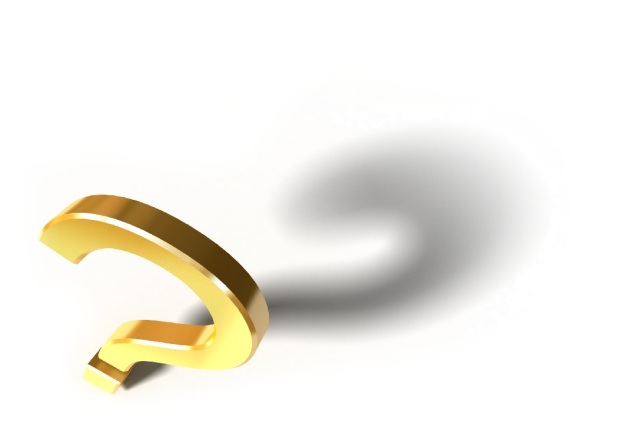 Helena Čacká
generální ředitelka
Centrální depozitář cenných papírů, a.s.
www.cdcp.cz